Градиентный бустинг
реализации
Алгоритм градиентного бустинга
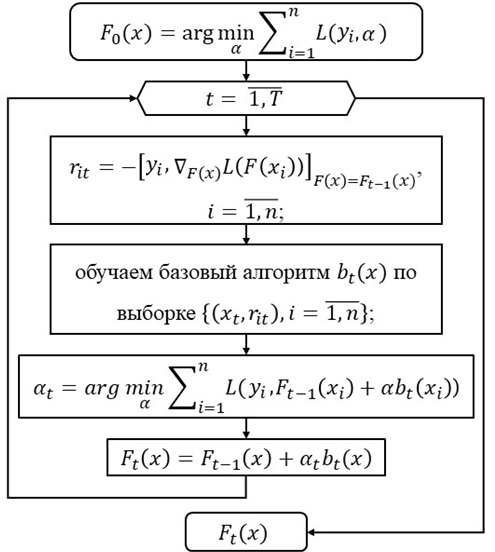 2
Градиентный бустинг над деревьями
Градиентный бустинг над решаюшими деревьями
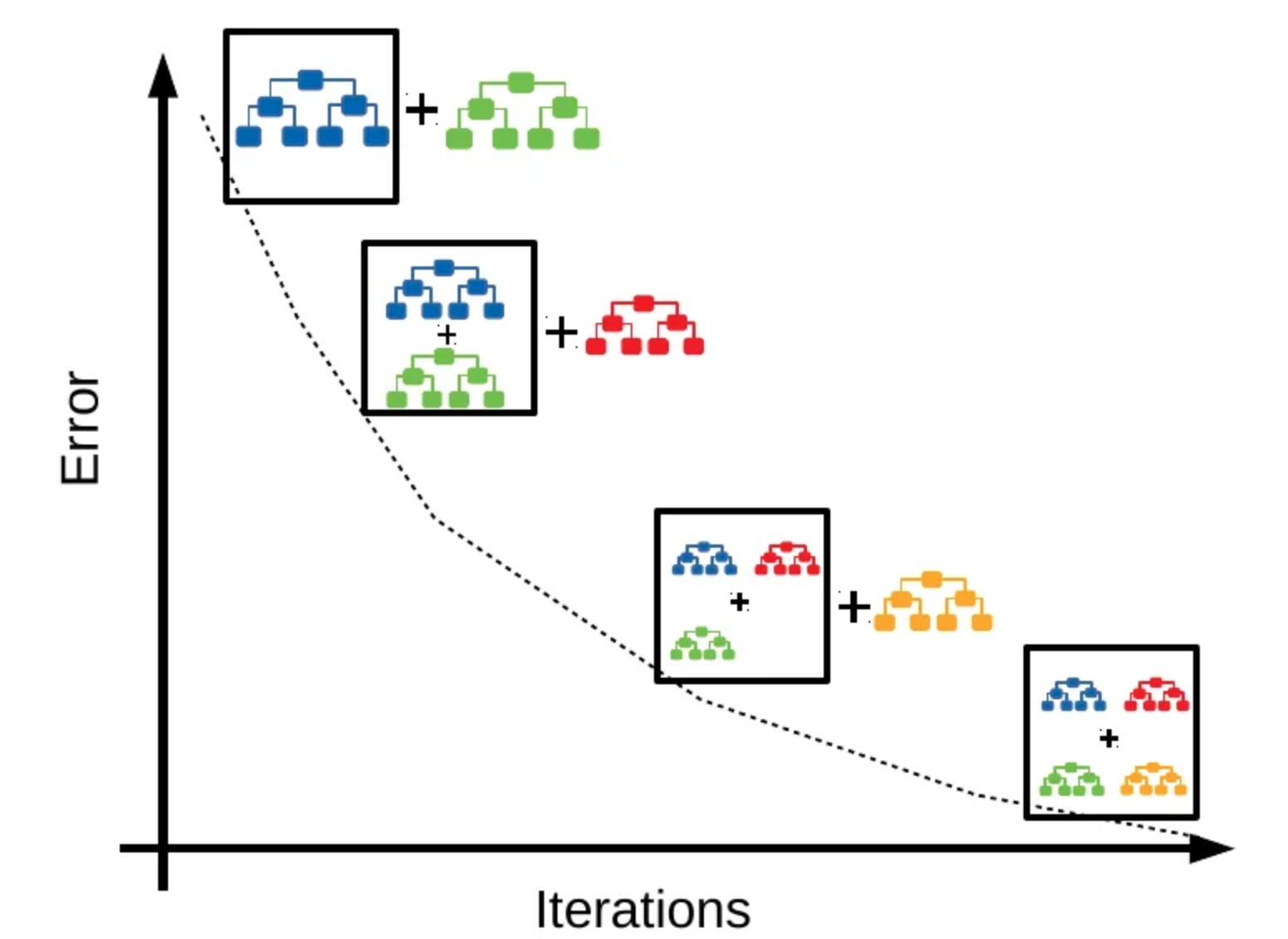 XGBoost
XGBoost (eXtreme Gradient Boosting) представляет собой усовершенствованную реализацию алгоритма градиентного бустинга. XGBoost обладает высокой предсказательной способностью. Он также включает в себя различные регуляризации, которые уменьшают переобучение и улучшают общую производительность. Поэтому он также известен как "регуляризованный бустинг".
Рассмотрим ключевые характеристики данного инструмента:
Обработка разреженных данных: пропущенные значения или этапы обработки данных, такие как one-hot кодирование, делают данные разреженными. XGBoost использует алгоритм поиска разбиения с учетом разреженности для обработки различных типов паттернов разреженности в данных;
Блок-структура для параллельного обучения: для более быстрых вычислений XGBoost может использовать несколько ядер на CPU. Это возможно из-за блочной структуры в его системном проектировании.
CatBoost
CatBoost (происходит от двух слов category и boosting) может автоматически обрабатывать категориальные переменные, при этом не нуждается в обширной предварительной обработке данных, как ,большинство других алгоритмов машинного обучения.
CatBoost обладает  следующими важными характеристиками:
поддержка категориальных признаков: CatBoost не требует какой-либо предварительной обработки для преобразования категорий в числа;
работа с небольшим набором данных: на маленьких наборах данных градиентный бустинг быстро переобучается, а в Catboost есть специальная модификация для таких случаев;
простые и наглядные  встроенные инструменты визуализации процесса обучения;
в алгоритме четко продумана начальная инициализация гиперпараметров, поэтому его можно использовать, не тратя время и силы на их  перебор.
быстрое и простое в использовании обучение на GPU.
LightGBM
LightGBM – это библиотека градиентного бустинга, которая выращивает деревья вертикально, в то время как XGBoost выращивает  деревья горизонтально. То есть LightGBM растет, увеличивая количество  уровней дерева, а XGBoost растет, увеличивая число листьев
LightGBM обладает следующими преимуществами:
LightGBM, как и  CatBoost не требует какой-либо предварительной обработки для преобразования категорий в числа
У LightGBM в среднем лучшая точность, чем у любого другого алгоритма бустинга: LightGBM создает намного более сложные деревья. Однако, иногда это может привести к переобучению, которого можно избежать, установив параметр максимально возможной глубины дерева max_depth или максимального количества листьев num_leaves.
Совместимость с большими наборами данных: LightGBM  способен одинаково хорошо работать с большими наборами данных при значительном сокращении времени обучения.
Поддерживается параллельное обучение.
 LightGBM превосходит все остальные алгоритмы бустинга в тех случаях, когда набор данных    чрезвычайно велик, тем самым LightGBM занимает меньше времени для работы с огромными наборами данных по сравнению с другими.
Сравнение LightGBM и XGBoost
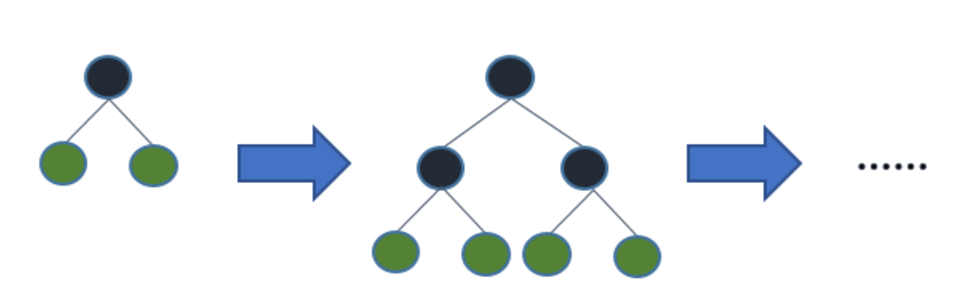 Иллюстрация работы  XGBoost.
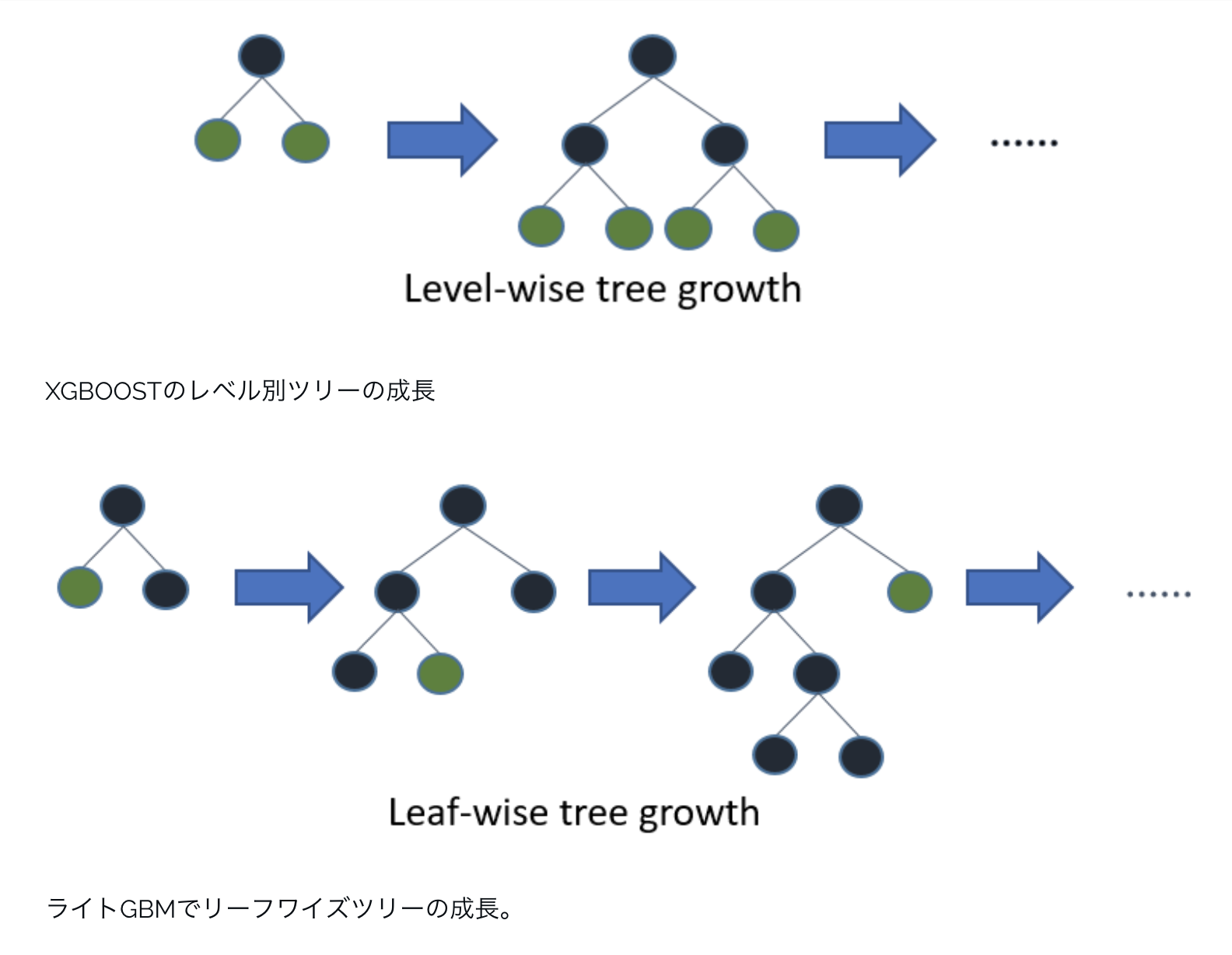 Иллюстрация работы LightGBM
LightGBM реализация
from lightgbm import LGBMClassifier

Создаем классификатор
model = LGBMClassifier(n_estimators=40, num_leaves=255, learning_rate=0.1)

Обучаемся

model.fit( X_train, y_train, 
         categorical_feature=cat_features)
 
Предсказываем

predict = model.predict(X_test)
CatBoost реализация
from catboost import CatBoostClassifier 

Создаем классификатор

best_model = CatBoostClassifier( iterations=500, depth=4,  l2_leaf_reg = 4.0,   
                       learning_rate = 0.07, custom_loss=['AUC', 'Accuracy’])

Обучаемся

best_model.fit(  X_train, y_train, cat_features=cat_features, 
                eval_set=(X_validation, y_validation),
                 logging_level='Silent’, plot=True)
 
Предсказываем

predict = best_model.predict(X_test)
Визуализация метода CatBoost
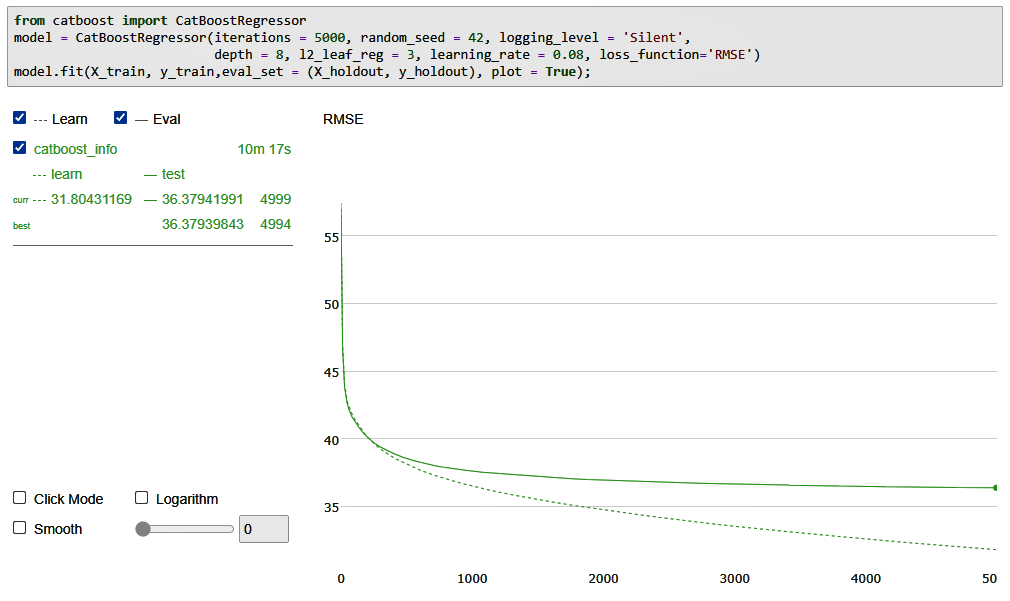 11
[Speaker Notes: Функционал библиотеки CatBoost позволяет визуализировать процесс обучения модели. Пример визуализации отображен на слайде. В левом верхнем углу отображены значения метрики рассчитываемой в процессе обучения и тестирования модели на обучающей (learn) и тестовой (test) выборке. На графике отображено поведение метрик: какое значение по оси ординат они принимают в момент итерации по оси абсцисс. Метрика для тестовой части данных показана сплошной линией, а для обучающей выборки – пунктирной.]
Сравнительная таблица
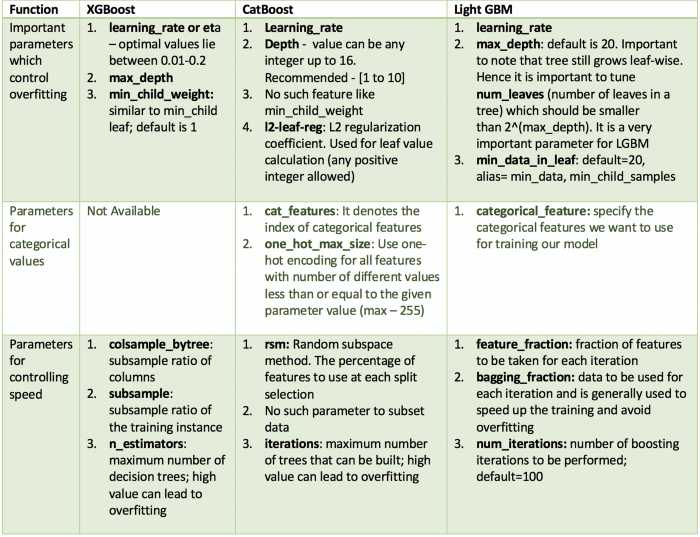